МАСТЕР - КЛАСС
«Формирование у школьников представлений о ценностях, составляющих основу религиозных традиций многонациональной культуры России на уроках ОРКСЭ с использованием техники акриловой живописи»
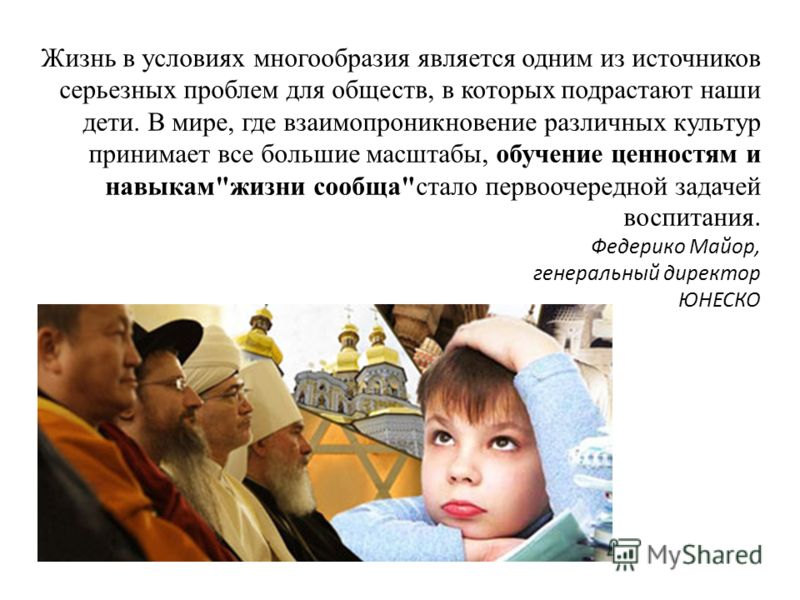 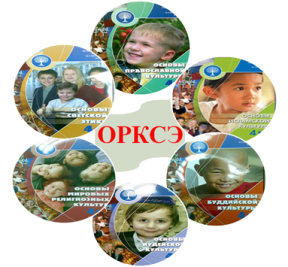 Духовно-
    нравственное
   воспитание 
  в современной
ШКОЛЕ
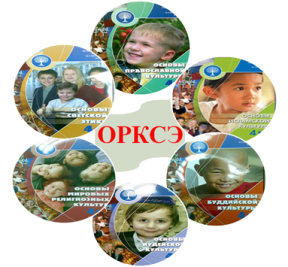 Курс ОРКСЭ -  
составная часть 
единого образовательного пространства 
духовно-нравственного развития и воспитания обучающихся, включающего урочную и внеурочную деятельность ОУ.
Нормативно-правовая основа
Закон РФ «Об образовании в РФ»
Федеральный государственный образовательный стандарт начального общего образования
Концепция духовно-нравственного развития и воспитания обучающихся
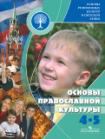 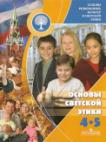 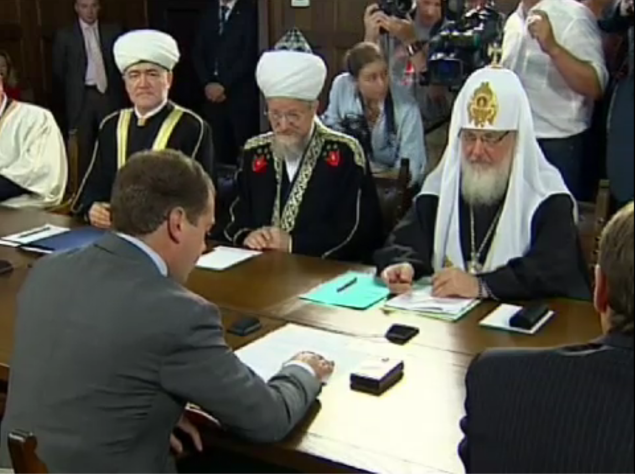 Основная Цель нашей работы – 
развитие представлений 
у учащихся 
о возможных способах толерантного взаимодействия с окружающим миром, 
об уникальных особенностях мира вещей, природы и людей
Национальный воспитательный идеал
  Высоконравственный, творческий,
 компетентный гражданин России,
 принимающий судьбу Отечества 
как свою личную, 
осознающий ответственность 
за настоящее и будущее своей страны,
знающий и понимающий  традиции
многонационального народа Российской Федерации.
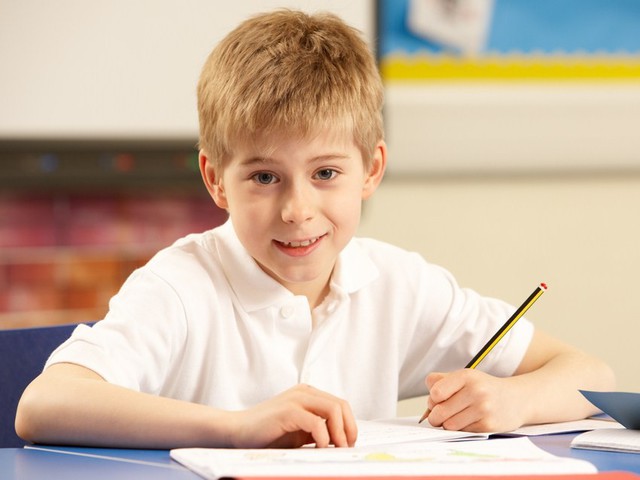 ФОРМЫ, МЕТОДЫ, ПРИЕМЫ, 
ПРИМЕНЯЕМЫЕ НА УРОКАХ ОРКСЭ:
1. Чтение и анализ притч, басен, рассказов (обогащают нравственный опыт личности опытом других людей, служат способом использования положительного примера).
2. Беседы (беседа должна носить проблемный характер)
3. Дискуссия – спор, обсуждение какого – либо вопроса в беседе.  
4. Творческая деятельность: рисование, аппликация, инсценировка, синквейн, кроссворды, сочинения.
ФОРМЫ, МЕТОДЫ, ПРИЕМЫ, ПРИМЕНЯЕМЫЕ НА УРОКАХ ОРКСЭ:
5. Мультимедийные технологии: создание заочных экскурсий, виртуальных музеев, презентаций.
6. Выставки, конкурсы, экскурсии, игры. 
7. Просмотр и анализ видеоматериалов.
8. Рефлексия. 
9. Тренинг. 
10. Работа с афоризмами, высказываниями, пословицами, поговорками.
11. Составление опорных схем, таблиц и т.д.
Современные образовательные технологии применяемые 
на уроках ОРКСЭ: 
 технология критического мышления, 
 проектная и исследовательская деятельность
 технология развивающего обучения
 проблемное и интерактивное обучение 
 организация дискуссионного обучения
 технология  конструирования
 игровые технологии
 технология познавательного 
    конфликта
 сказкотерапия
 анализ и решение  ситуаций
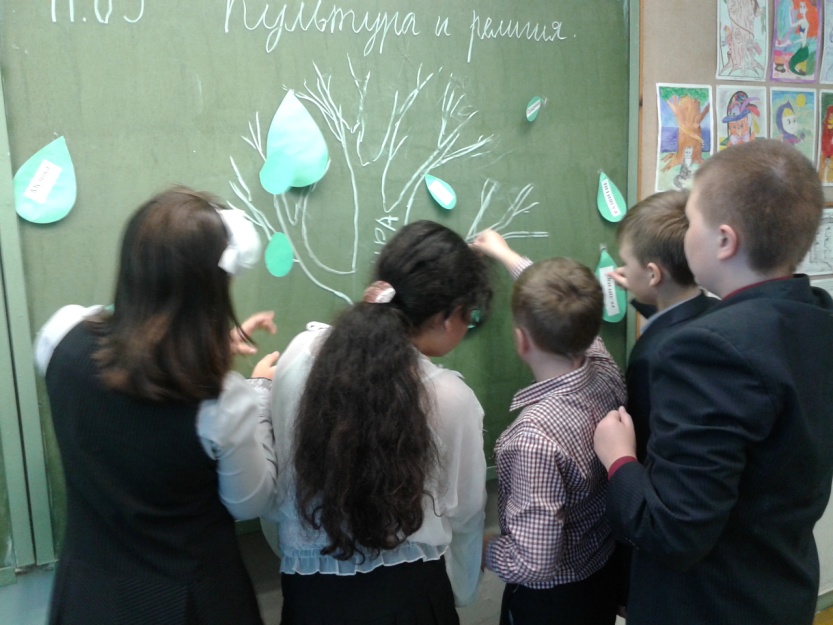 ВНЕУРОЧНАЯ ДЕЯТЕЛЬНОСТЬ
СОВРЕМЕННЫЕ ТЕХНОЛОГИИ, МЕТОДЫ И ПРИЕМЫ
ОРКСЭ:
ИЗ ПРАКТИКИ ШКОЛЫ
ИНТЕГРИРОВАННЫЕ 
УРОКИ
(ИЗО, ТЕХНОЛОГИЯ, ОКРУЖАЮЩИЙ МИР, МУЗЫКА)
ТРАДИЦИОННЫЕ ПРАЗДНИКИ
ПРОЕКТЫ,
ТВОРЧЕСКИЕ МАСТЕРСКИЕ
Традиции 
в творчестве
Санкт-Петербург – хранитель духовных традиций народов  России/
Мой Санкт-Петербург
о
ОРКСЭ и ВНЕУРОЧНАЯ ДЕЯТЕЛЬНОСТЬ
Вещи на память. Декоративно-прикладное искусство
Смотрю на мир глазами художника
НАШИ ПРОЕКТЫ
1.«КНИЖКИ-МАЛЫШКИ»

2. «СВЯЩЕННЫЕ СООРУЖЕНИЯ»

3. «ОТ ЧИСТОГО ИСТОКА…»
ЗАНЯТИЯ В ТУРЕЦКОМ ЦЕНТРЕСанкт - Петербурга
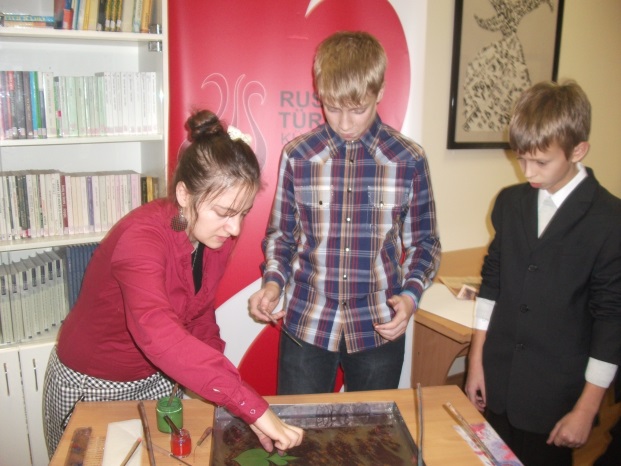 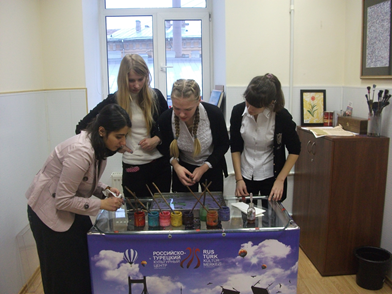 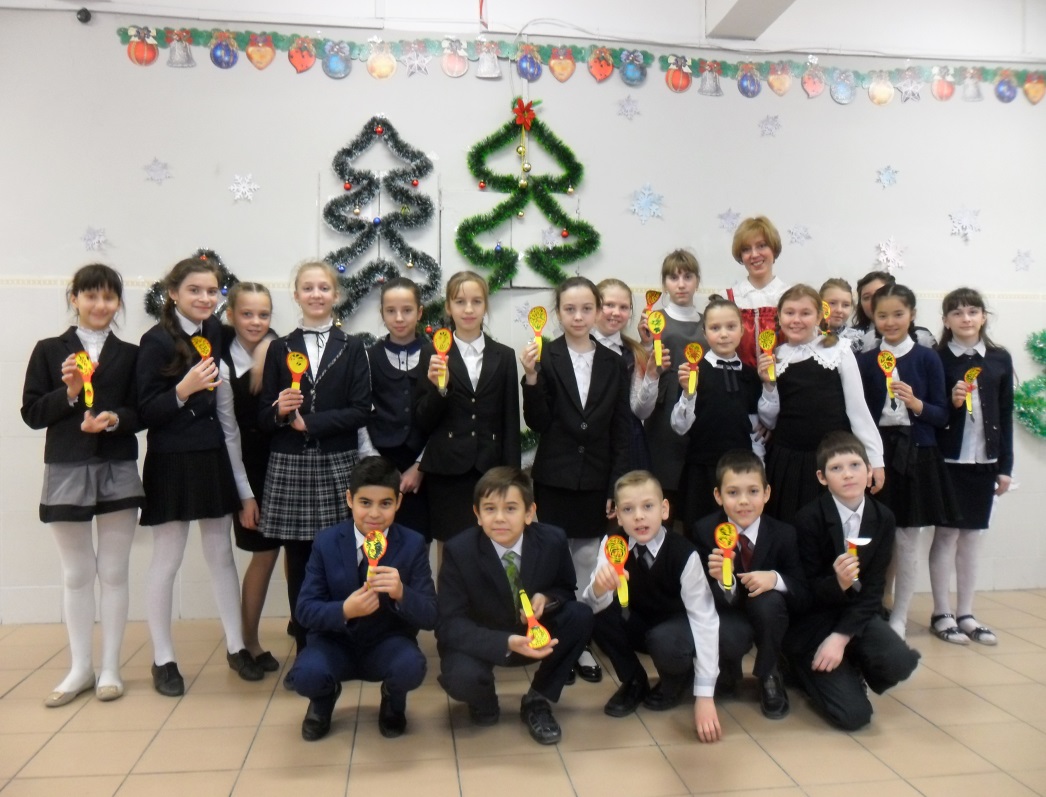 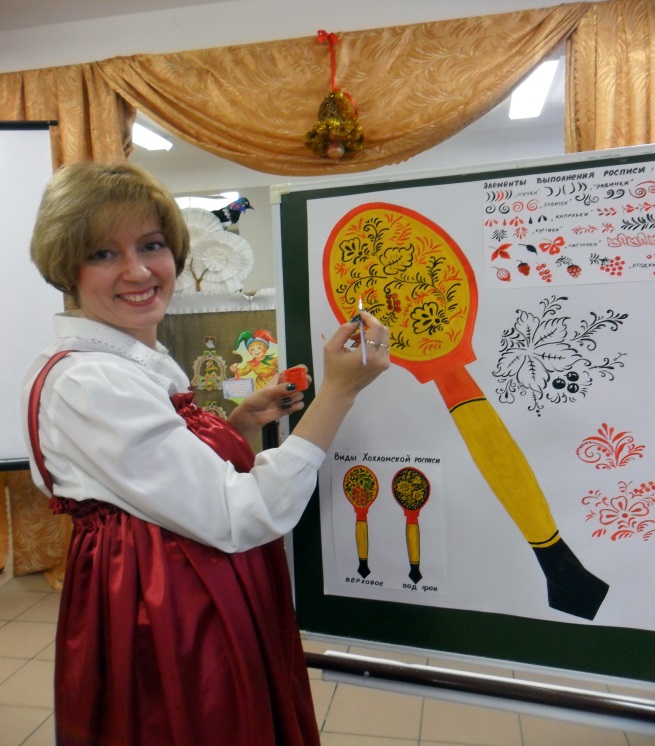 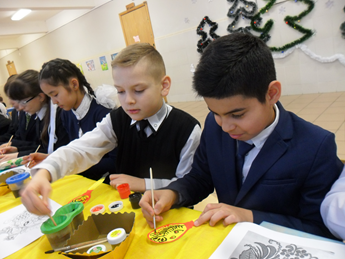 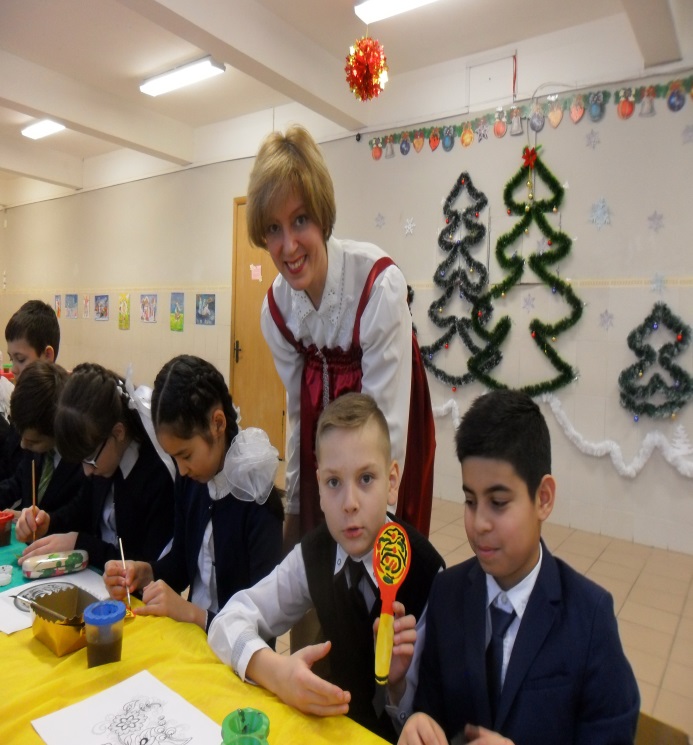 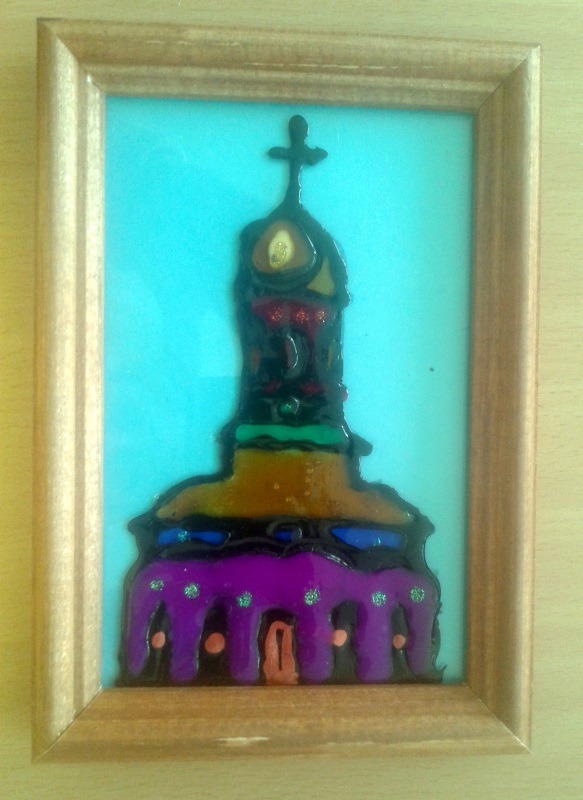 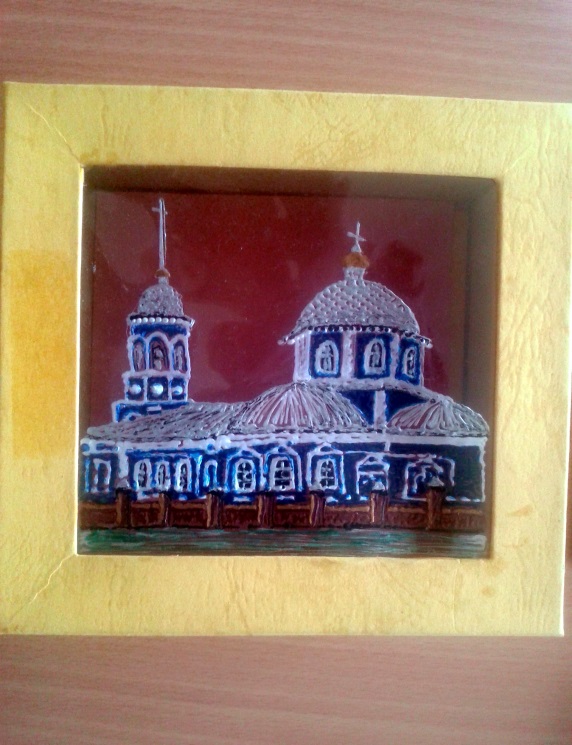 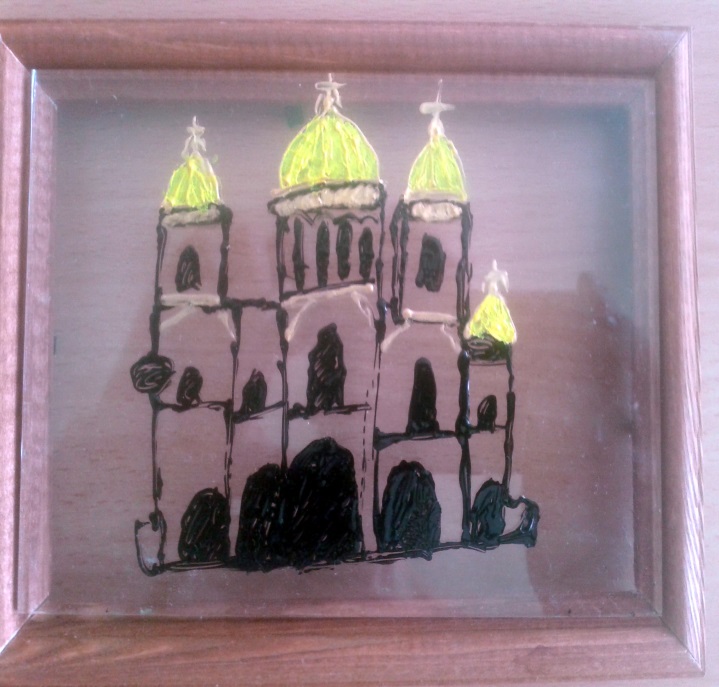 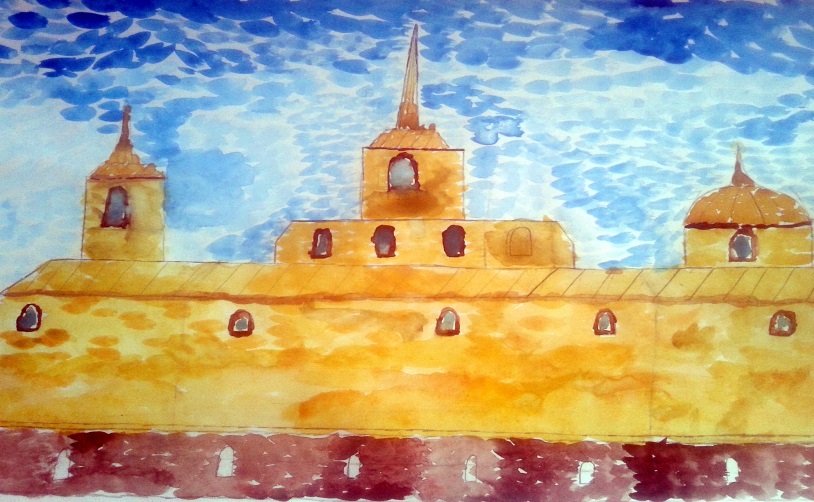 Результаты  работы ОУ:
2013г – Международный конкурс  творческих работ «Россия и Турция» (дипломанты);
2.    2014 г.  - Международный конкурс «Красивая школа» (2 место, Номинация: «Сохранение национальных культурных традиций. Культурное наследие как источник творчества»);
2016г.– Международные  конференции:
-  Русский язык как язык межнационального общения на евразийском пространстве» и 
-  «Ноосферное образование  в евразийском пространстве».
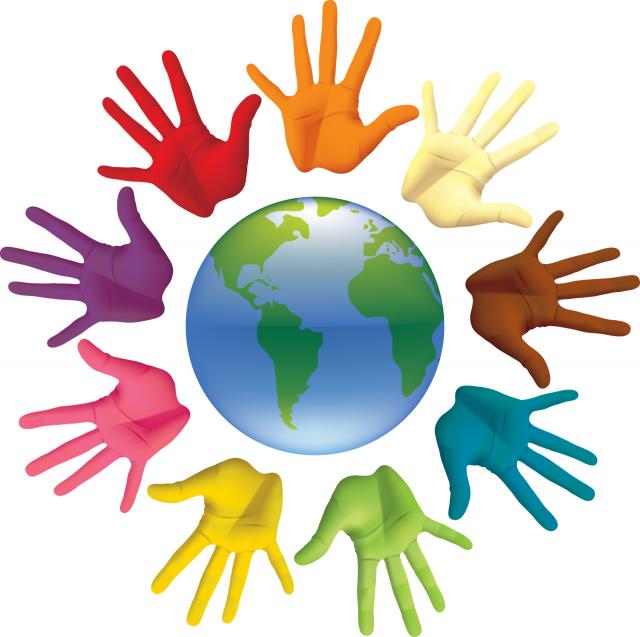 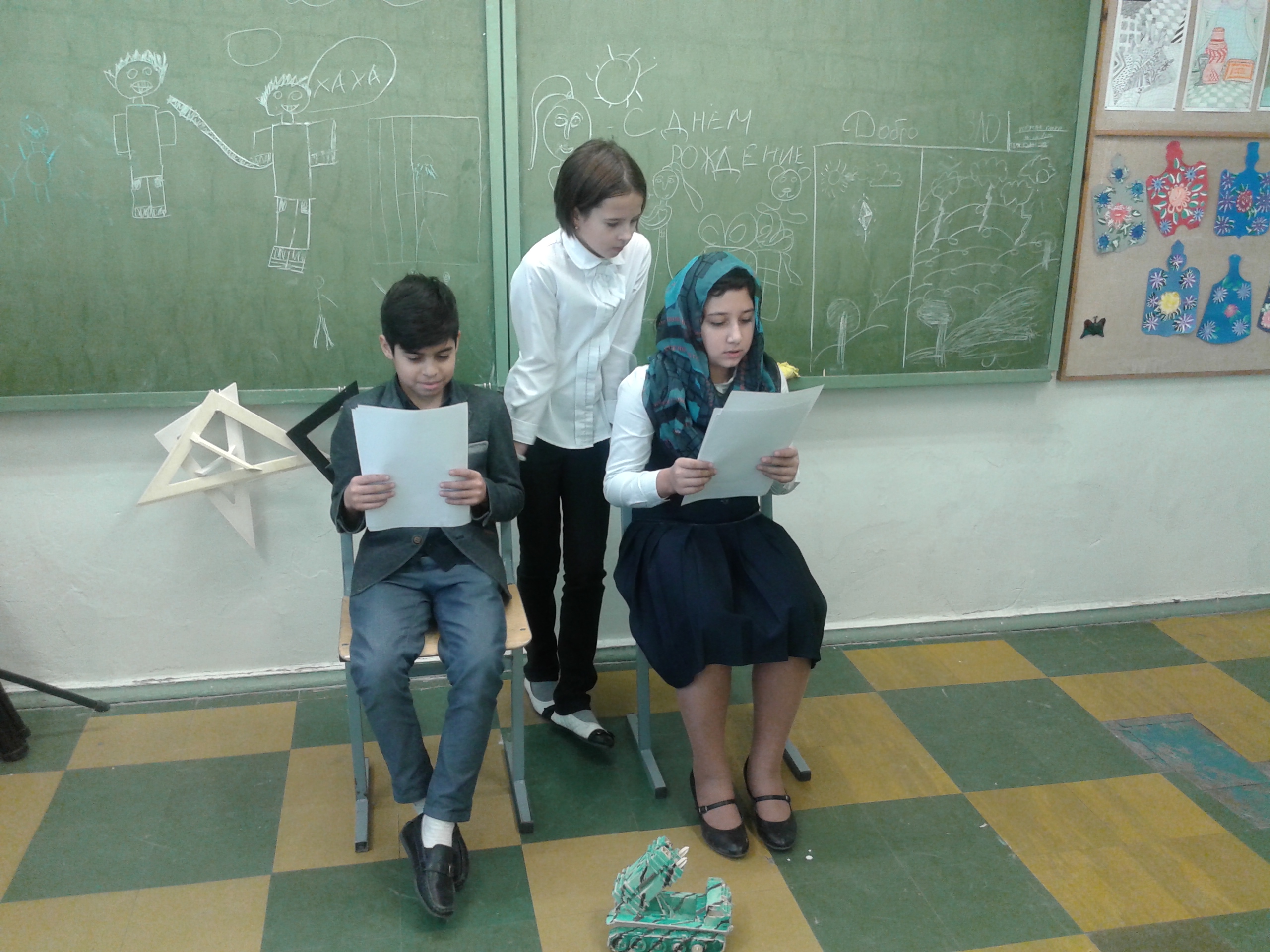 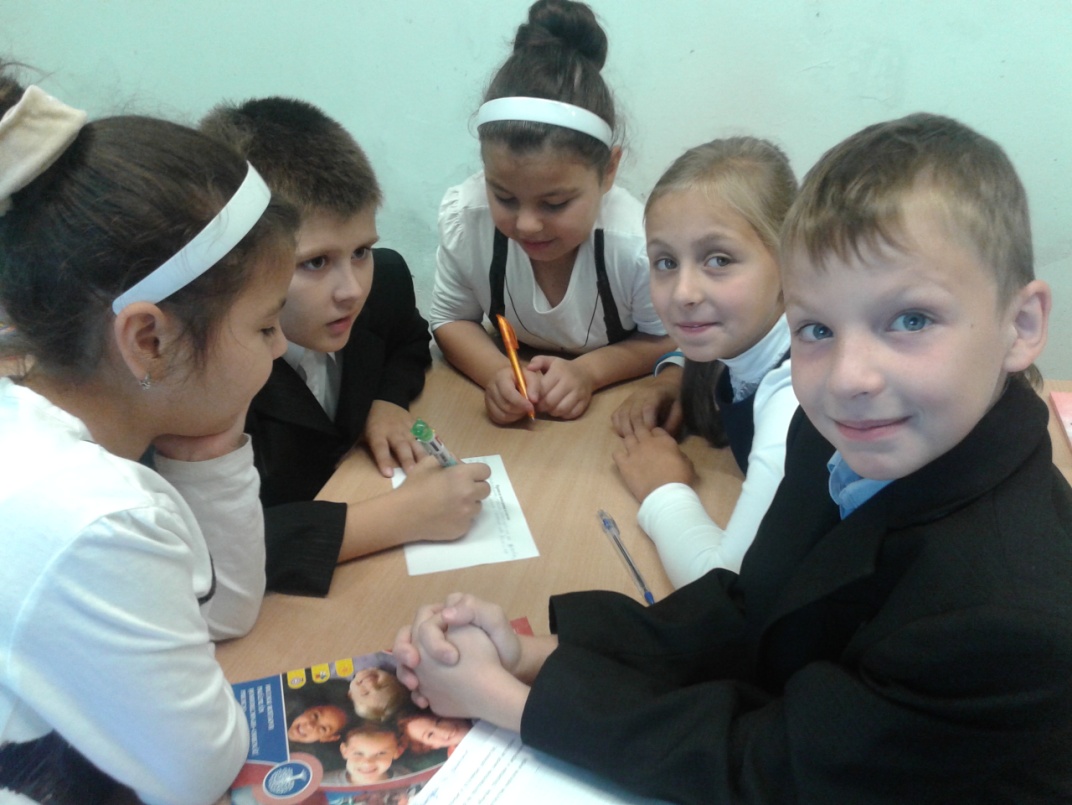 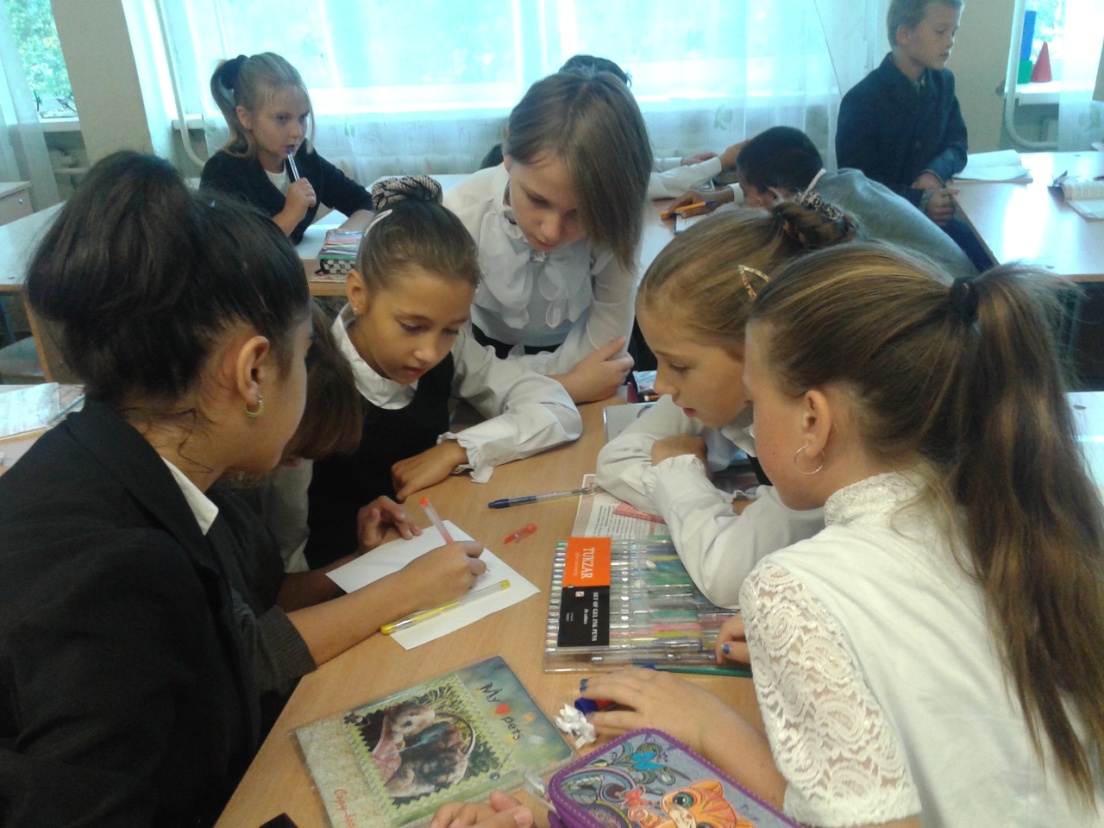 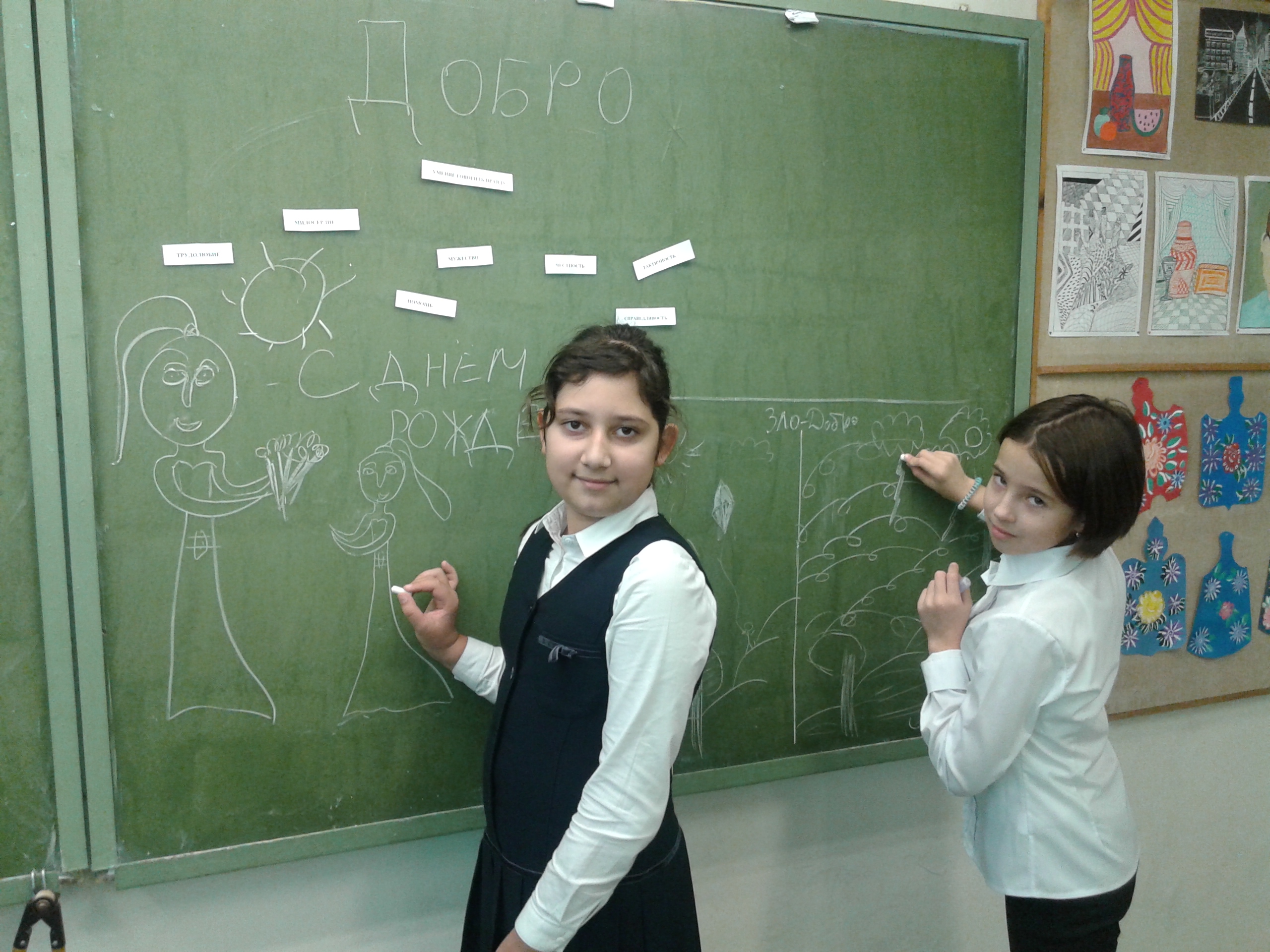 Наша земля – это место, где мы можем любить друг друга, где должны соблюдать  и уважать традиции и продолжать историю Планеты.
Мы вместе строим культуру 
Санкт-Петербурга, России и всего  мира.
Мы больше получим, чем отдадим, если будем чаще вспоминать про то, что нас соединяет, про то, что человек становится Человеком только благодаря другому человеку.